Yeni Medya UygulamalarıRTS- İLT238 – 2. HaftaDr. Öğr. Üyesi Ergin Şafak Dikmen
Tasarım
“Ne zaman tanımlanmış bir amaç için birşey yapıyorsak , o zaman tasarlıyoruz”
	Gillam Scott (Yale Universitesi Tasarım Bölümü)

Tasarım = Zeka + Sanal Yetenek
Ivan Chermayeff (reklamcı)
Dr. Öğr. Üyesi Ergin Şafak Dikmen
2
Tasarım
Ancak bir planlamanın, belirli bir süreç izleyerek ortaya çıkarılan ürünün olduğu yerde bir tasarımdan söz edilebilir.

Tasarım belirli sorunların ve/veya ihtiyaçların giderilmesi için yapılır.

Tasarım: çok net, kesin, belirli ama aynı zamanda da oldukça katmanlı ve karmaşık bir yapıya sahiptir.
Dr. Öğr. Üyesi Ergin Şafak Dikmen
3
Tasarım
Tasarım: Doğrudan zeka ve yaratıcılıkla ilişkilidir

Ancak bir planlamanın olduğu yerde bir tasarımdan söz edilebilir.
Tasarım sadece endüstriyel ürün tasarımı ya da ekranlarda gördüğümüz görsel tasarımlardan ibaret değildir.

Örnek 1:
Akşam yemeyi için sofra hazırlamak
Yemek sırasında kullanılacak tüm gereçler tasarlanması gerekir.
Mobilyalar ve mutfakta kullanılacak diğer gereçlerin mekan içerisinde konumlandırılması da belirli bir tasarım süreci gerektirir.
Dr. Öğr. Üyesi Ergin Şafak Dikmen
4
Tasarım: Örnek 2 Farklı Kamp ateşi yakma teknikleri
Tasarım = Problem çözmek

Ateş için nasıl başlatılacak?
Ne yakılacak?
Ateş için kullanılan odun seçimi
Odunların diziliş ve konumlandırma şekli
Ateşin yakılacağı yerin seçimi
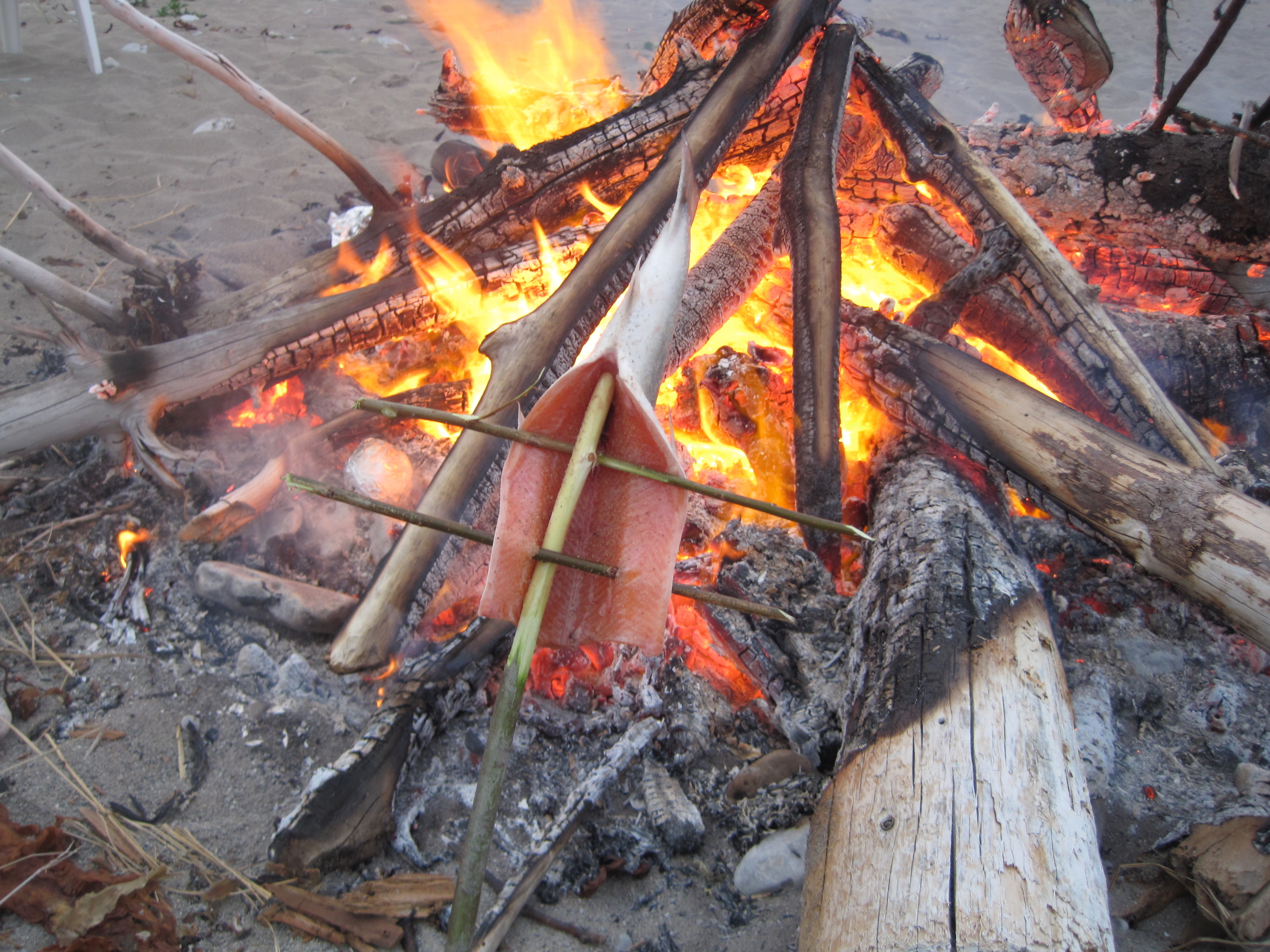 Dr. Öğr. Üyesi Ergin Şafak Dikmen
5
Tasarım
Teknoloji geliştirkçe sadece basılı malzemeler değil;
Video, film, web ve sosyal medya ortamında kullanılan görsel malzemelerde grafik tasarım kapsamına girer.

Tasarım => Çok yönlü düşünme becerisi gerektirir
Dr. Öğr. Üyesi Ergin Şafak Dikmen
6
Endüstriyel TasarımKapı kollarının işlevi aynı olsa da zaman içerisnde büyük bir değişim göstermiştir.Kullanılan yere göre malzeme seçimi… tasarım…
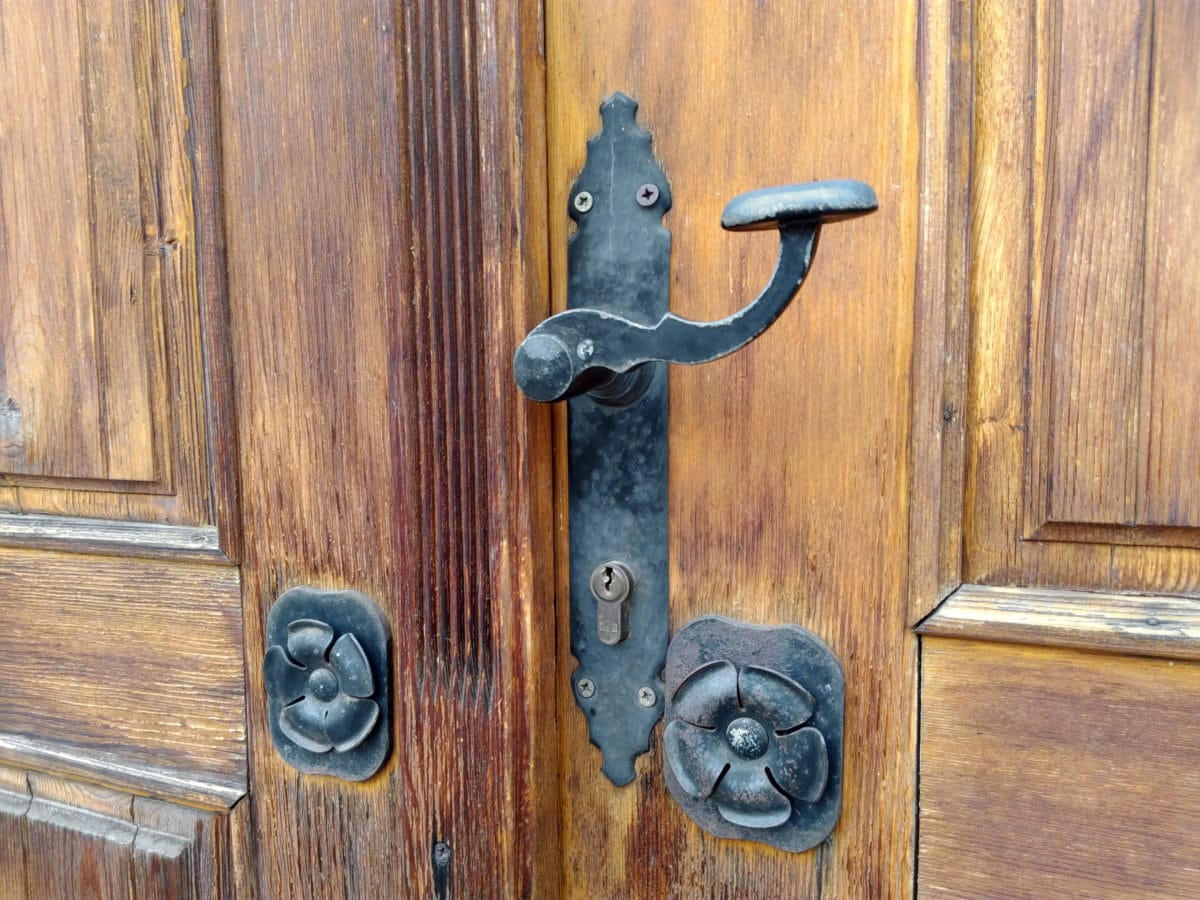 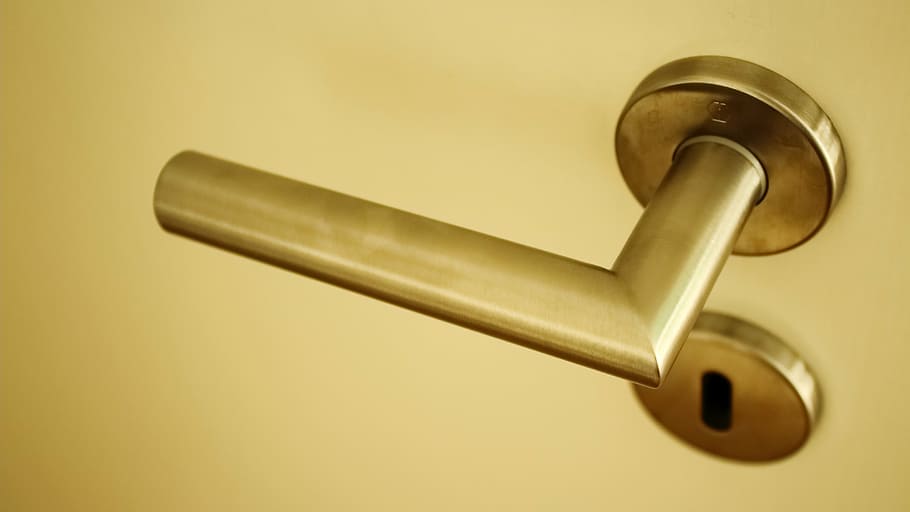 Kullanım hakları CC - https://pixnio.com/tr/nesneleri/kapi-pencereler/ahsap-kapi-gate-door-ahsap-giris-kapi-kolu-anahtar-deligi
Kullanım hakları CC - https://www.piqsels.com/tr/public-domain-photo-suqhc
Dr. Öğr. Üyesi Ergin Şafak Dikmen
7
Örnek: Araba TasarımıZaman içerisinde, teknolojik gelişmelerele birlikte araba tasarımları büyük bir değişim göstermiştir.- Aerodinamik- Ergonomik
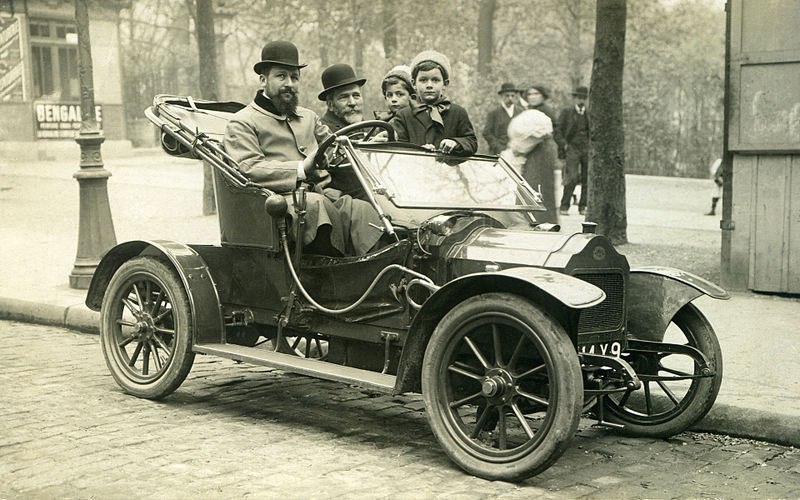 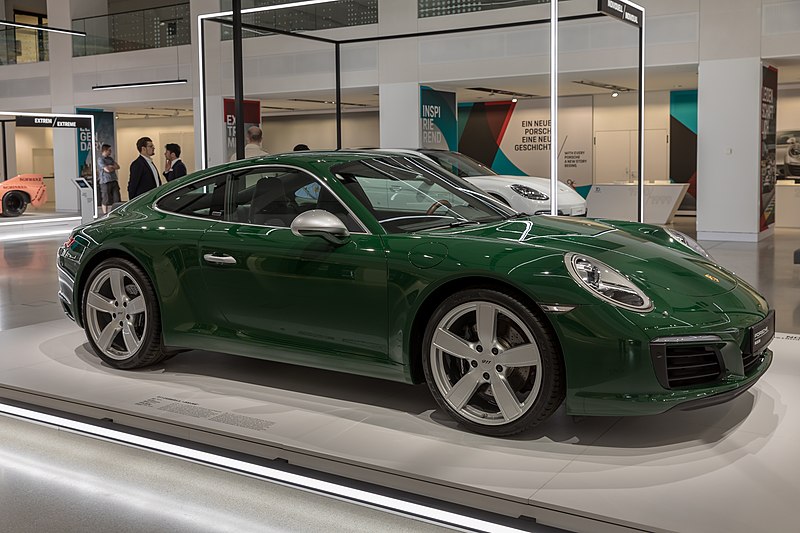 Kullanım hakları CC - https://commons.wikimedia.org/wiki/File:Porsche_911_No_1000000,_70_Years_Porsche_Sports_Car,_Berlin_(1X7A3888).jpg
Kullanım hakları CC - https://commons.wikimedia.org/wiki/File:A_Brouhot_car_in_Paris,_1910.jpg
Dr. Öğr. Üyesi Ergin Şafak Dikmen
8